A székesfehérvári járás munkaerő-piaci helyzete
lAKÓNÉPESSÉG (fő)
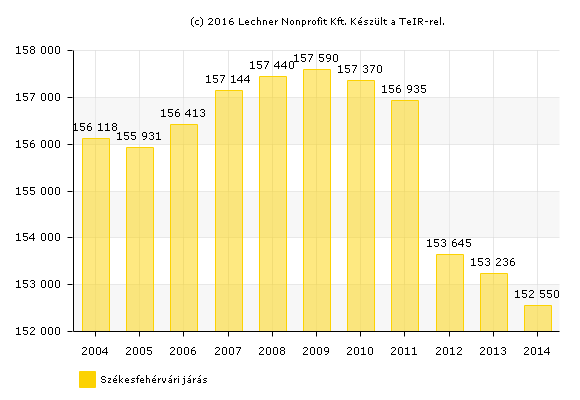 Természetes szaporodás, fogyás (ezrelék)
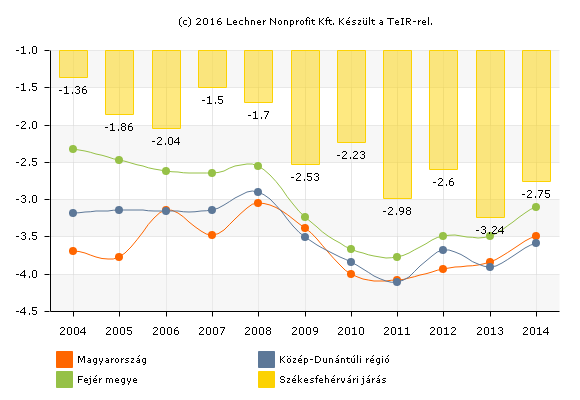 Vándorlási egyenleg (ezrelék)
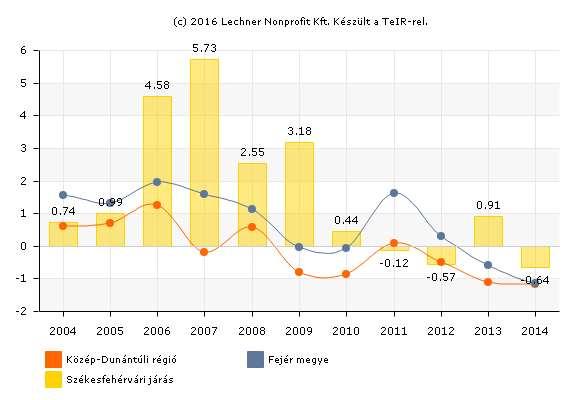 A fejér megyei Regisztrált álláskeresők járásonkénti eloszlása (fő)
Fejér Megyei Kormányhivatal Foglalkoztatási Főosztálya, 2016. október 31. adatok
Álláskeresők megoszlása a székesfehérvári járásban
Fejér Megyei Kormányhivatal Foglalkoztatási Főosztálya, 2016. október 31. adatok
Betöltetlen álláshelyek ágazatonként(Fejér Megyei Kormányhivatal Foglalkoztatási Főosztálya, 2016. október 31.)
SWOT elemzés
KÖSZÖNÖM A FIGYELMET!